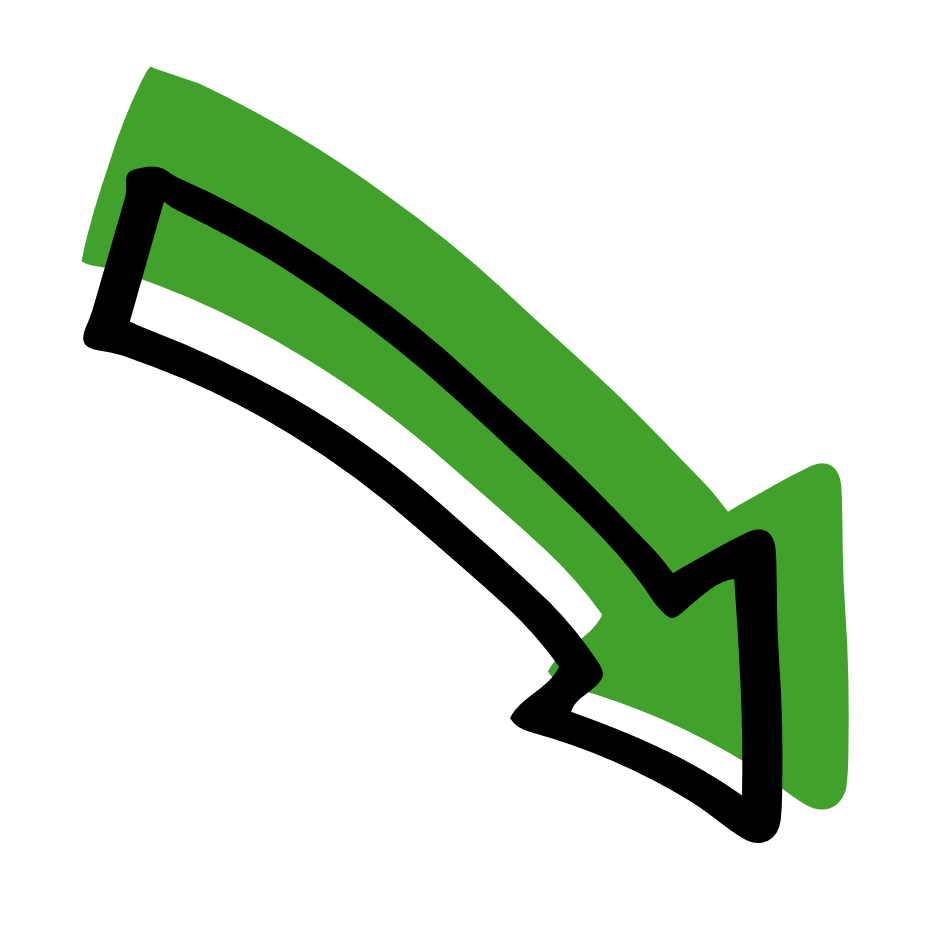 Anaf i’r pen.
Hyrwyddwyr cymorth cyntaf
Dysgu sut i helpu rhywun sydd wedi cael anaf i’r pen
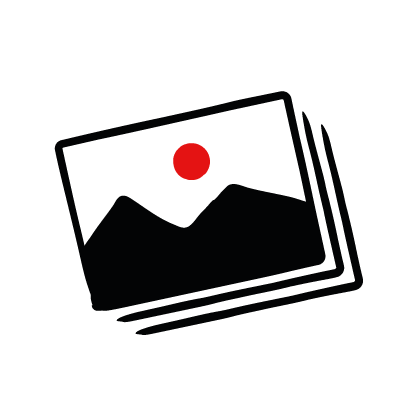 Sgiliau cymorth cyntafAnaf i’r pen – gweithgaredd dysgu
Gweithgaredd gosod mewn trefn

Rhowch y lluniau ar y sleid nesaf mewn trefn er mwyn helpu rhywun sydd wedi cael anaf i’r pen.

Allwch chi ddangos y drefn gywir o ran beth i’w wneud pan fydd angen cymorth cyntaf ar rywun? 

Gallwch edrych ar y cerdyn ‘sut i helpu rhywun sydd wedi cael anaf i'r pen’ i’ch helpu.
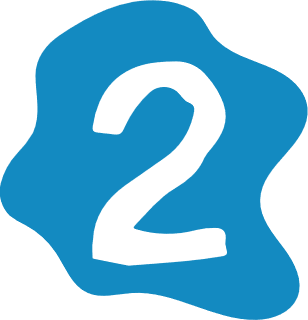 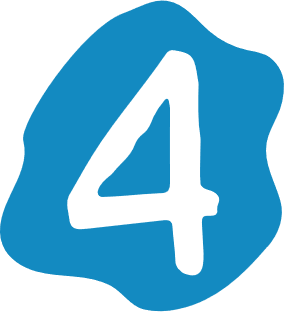 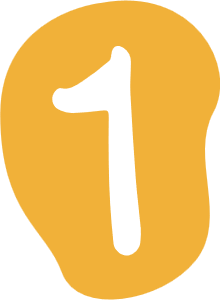 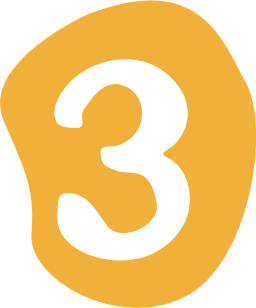 Sgiliau gosod mewn trefn
2
Sgiliau cymorth cyntafAnaf i’r pen – gweithgaredd dysguRhowch y rhifau ar y lluniau yn y drefn rydych chi’n credu fyddai orau i helpu rhywun sydd wedi cael anaf i’r pen
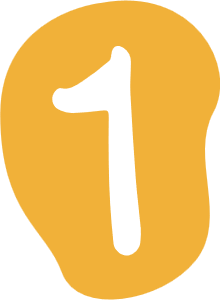 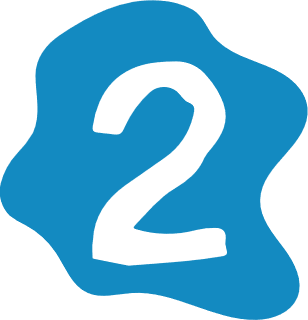 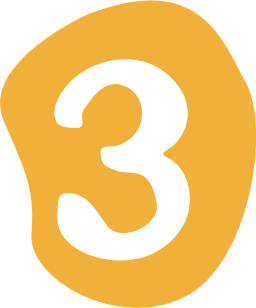 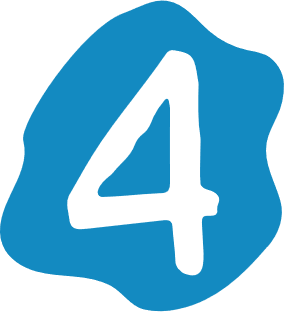 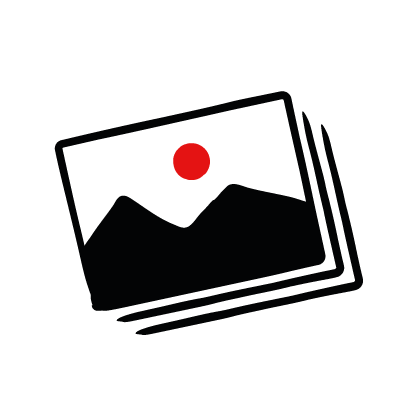 Sgiliau gosod mewn trefn
3
Sgiliau cymorth cyntafAnaf i’r pen – gweithgaredd dysguNawr, gwiriwch i weld a ydych wedi rhoi’r camau yn y drefn gywir
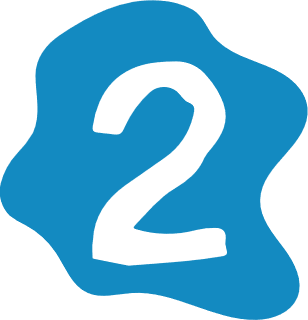 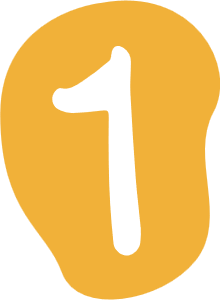 Sut i helpu rhywun sydd wedi cael anaf i’r pen

Helpwch yr unigolyn i orffwys.

Daliwch rywbeth oer ar y rhan o'i ben sy'n brifo (fel bag o bys wedi’u rhewi wedi’i lapio mewn lliain sychu llestri).

Ewch i ddweud wrth oedolyn. Os bydd yn mynd yn gysglyd, yn chwydu neu’n ymddangos fel pe bai wedi drysu, ffoniwch 999.
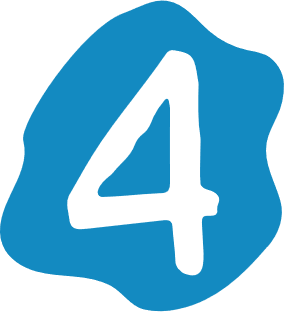 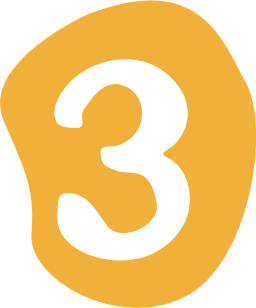 Sgiliau gosod mewn trefn
4
Cerdyn sut i helpu rhywun sydd wedi cael anaf i'r penAtgoffwch eich hun o’r camau i’w cymryd i helpu rhywun sydd wedi cael anaf i’r pen
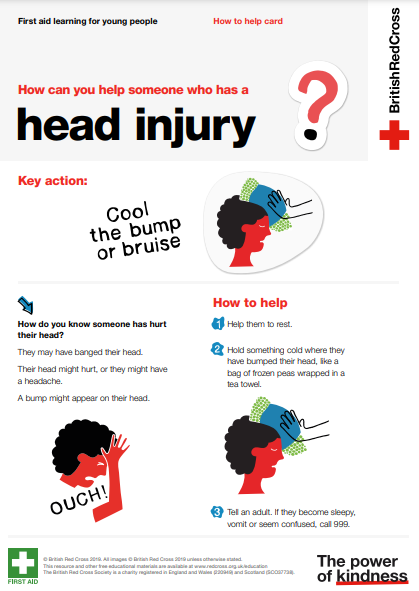 Testun troedyn
5